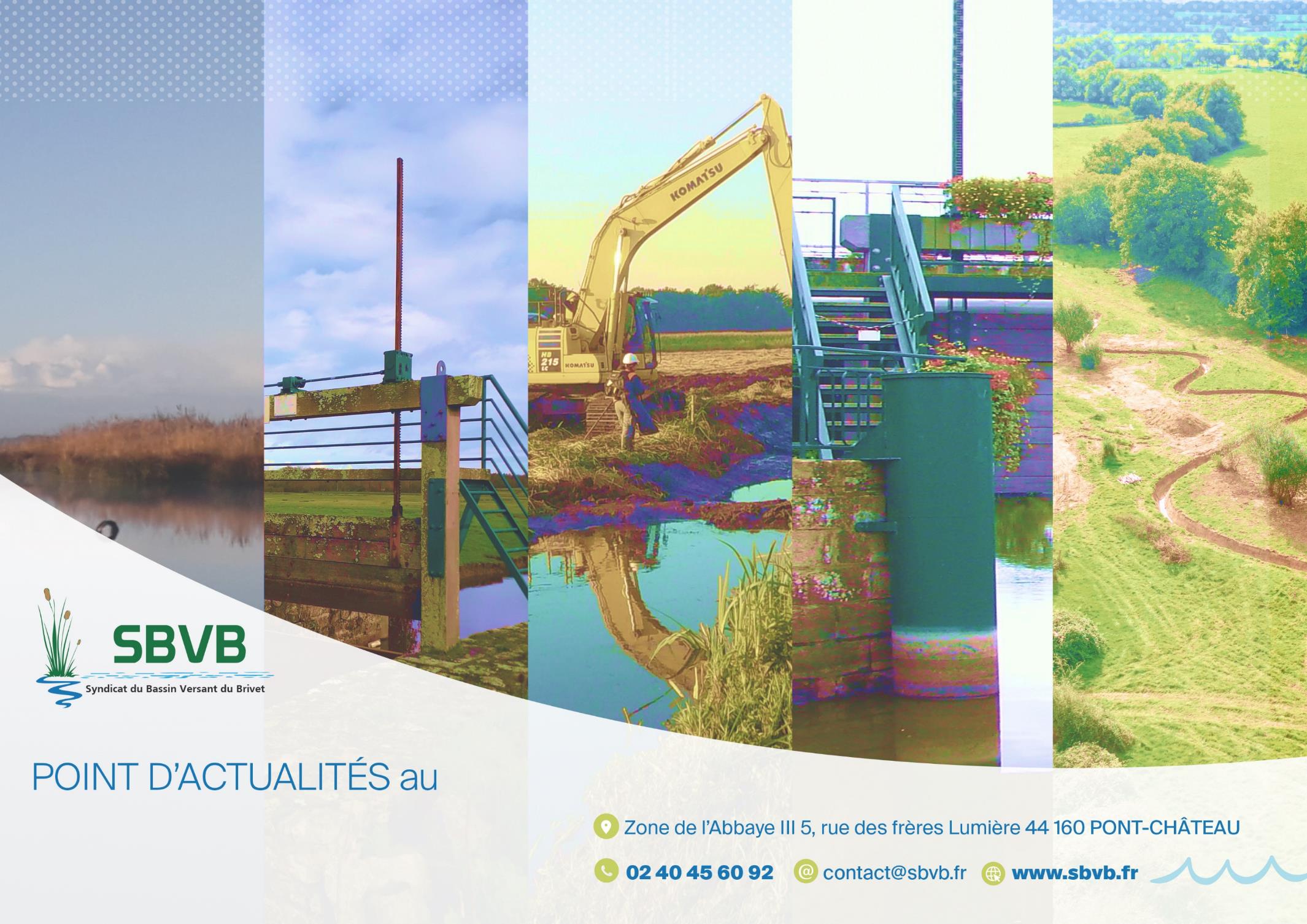 27 juin 2025
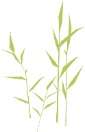 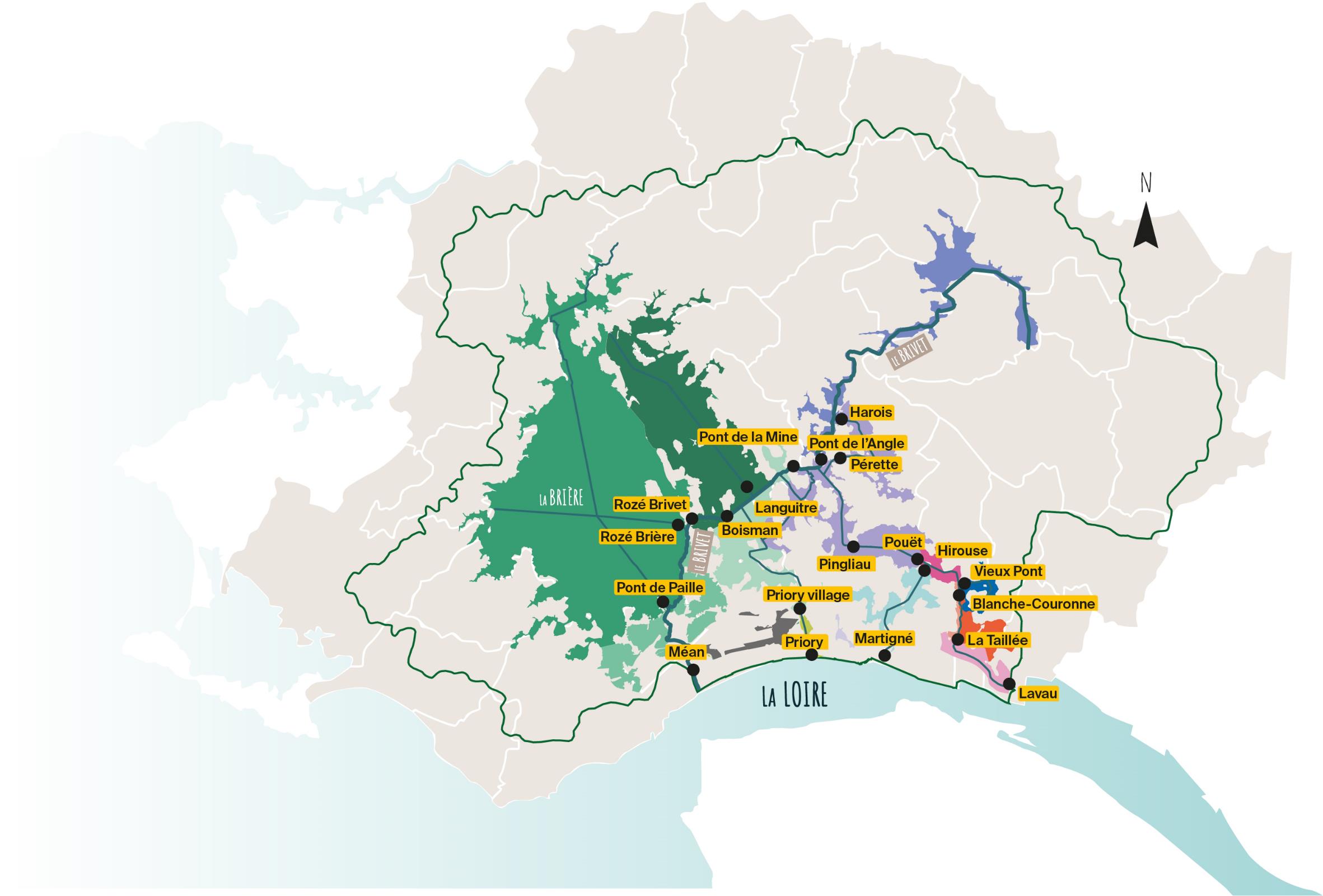 ZOOM SUR LE BASSIN VERSANT : position des ouvrages, niveau des eaux (actuels et évolution), pluviométrie
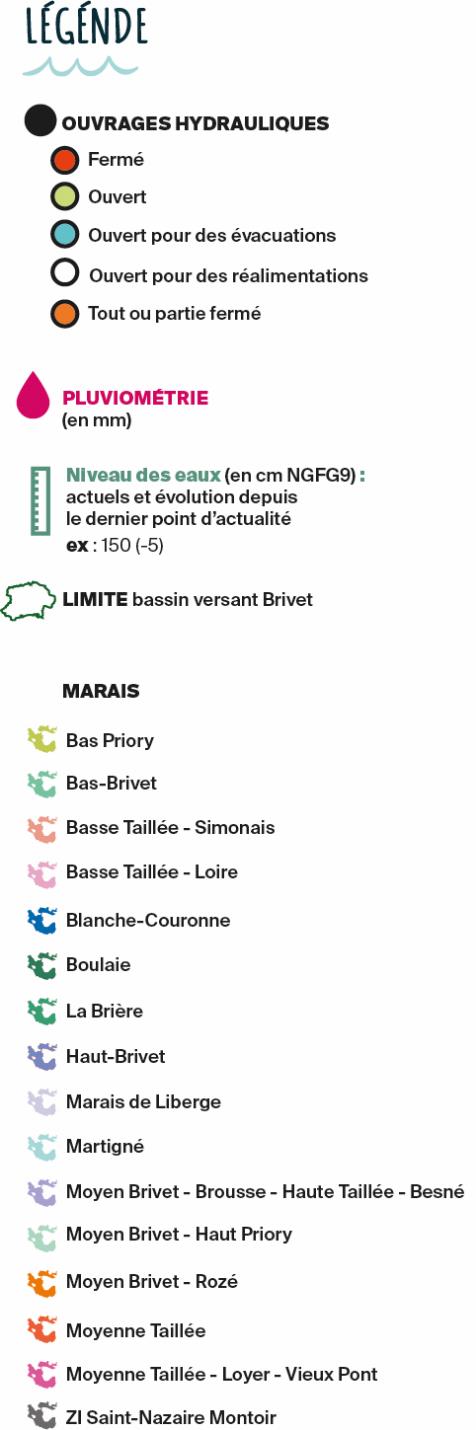 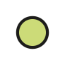 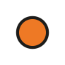 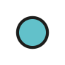 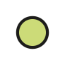 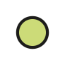 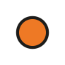 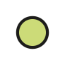 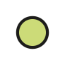 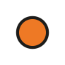 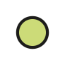 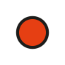 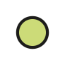 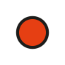 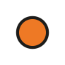 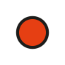 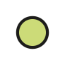 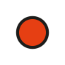 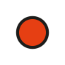 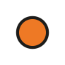 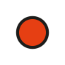 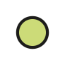 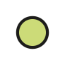 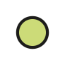 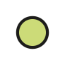 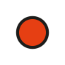 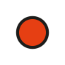 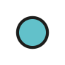 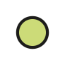 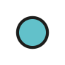 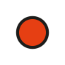 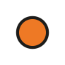 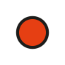 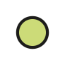 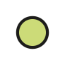 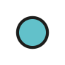 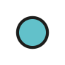 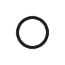 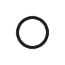 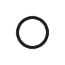 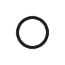 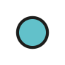 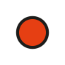 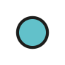 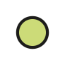 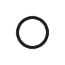 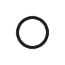 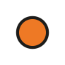 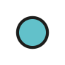 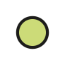 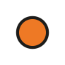 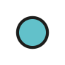 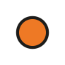 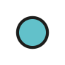 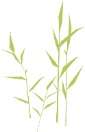 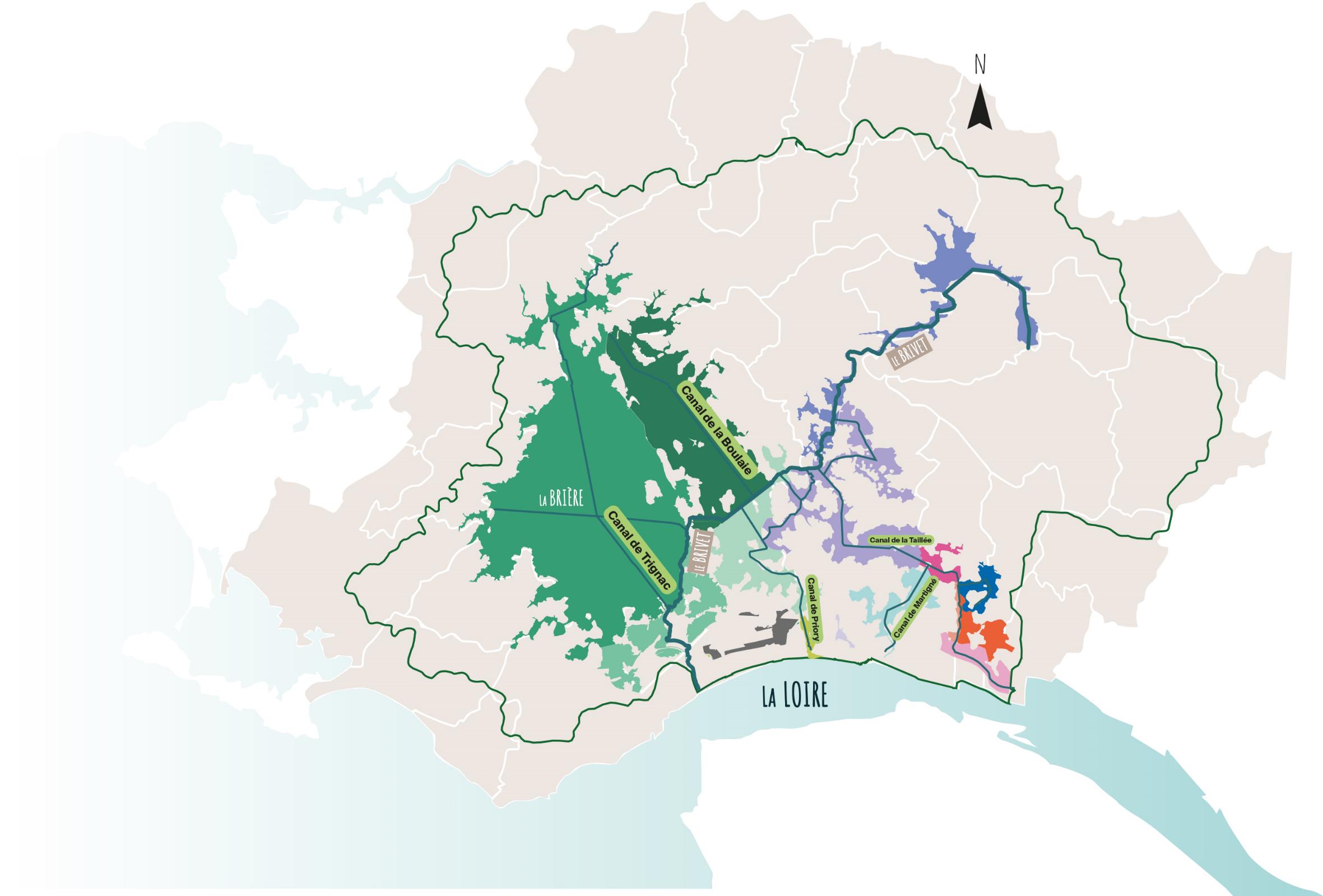 ZOOM SUR LE BASSIN VERSANT : position des ouvrages, niveau des eaux (actuels et évolution), pluviométrie
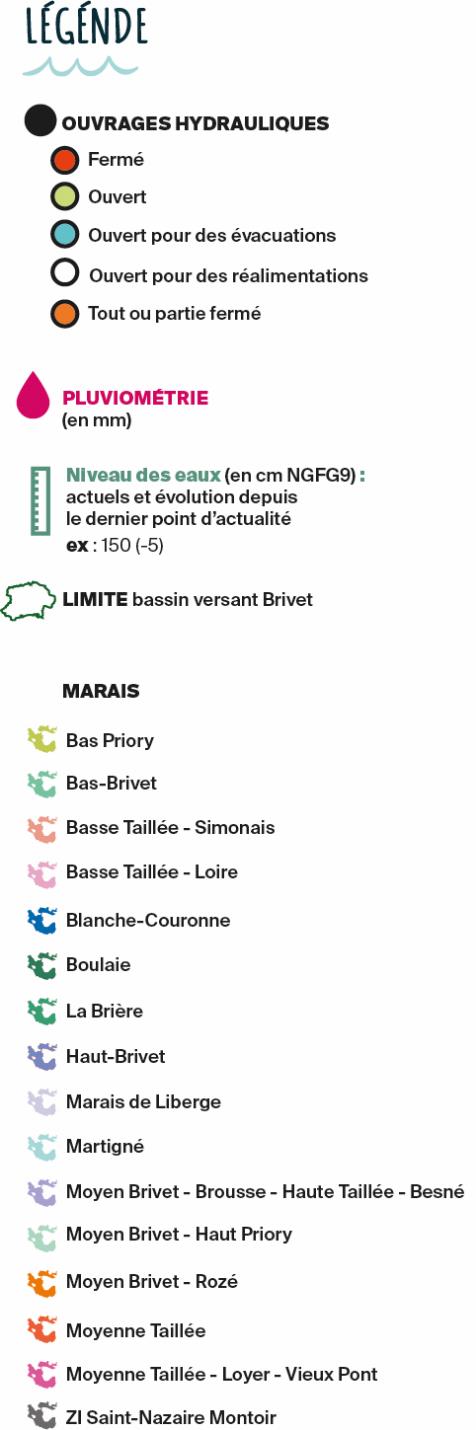 Canal de Quilly
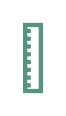 161 cm (-1)
DEPUIS LE 20/06/2025
PONTCHATEAU
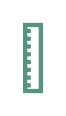 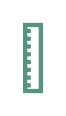 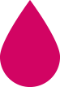 82 cm (-5)
1,5
mm
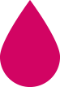 1,6
mm
PONT DE L’ANGLE
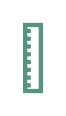 82 cm (-4)
BRIERE
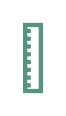 62 cm (-4)
154cm cote Brière
Moyenne Taille
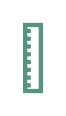 69 cm (+2)
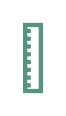 136 cm (0)
Blanche couronne
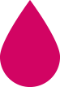 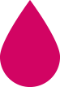 6,3
mm
0,9
mm
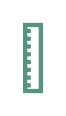 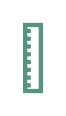 69 cm (+2)
102 cm (0)
Canal de Martigne
Canal de priory
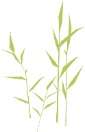 Niveaux d’eau en Brière : en cm cote NGF69 (et cote Brière)
(272)
(252)
(232)
(212)
(192)
(172)
(152)
(132)
(112)
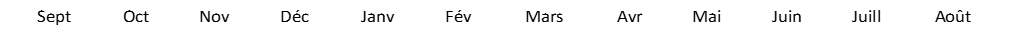 * Médiane depuis 2000
(92)
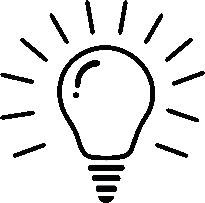 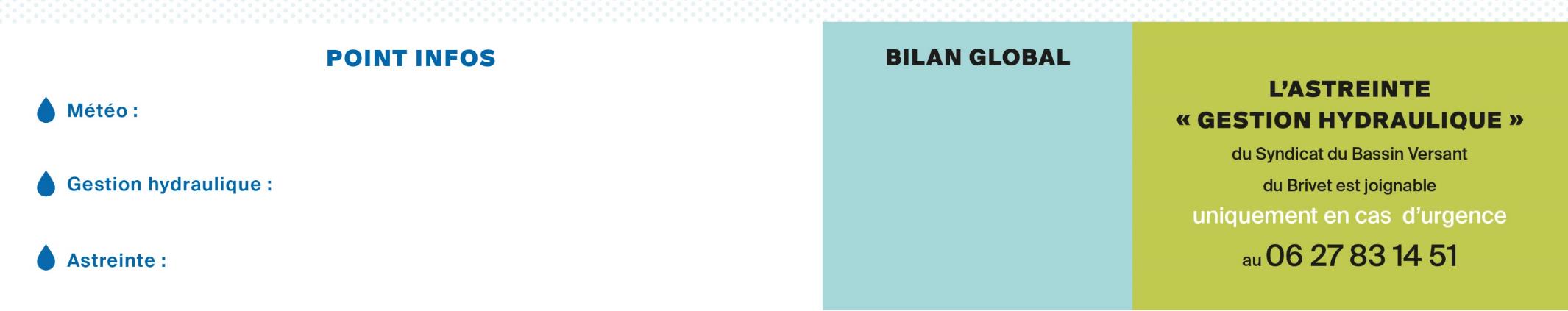 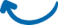 Les Niveaux d’eau vont continuer à descendre sur les différents compartiments hydrauliques par phénomène d’évapotranspiration ou maintenu selon les secteurs  grâce aux réalimentations
J+3 = 0 mm /// J+4 à +7 = 0 à 5 mm
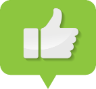 Nous continuons les travaux de rénovation d’automatisme. Cela entrainera des coupures de lecture de niveau via les sondes. Les ouvrages resteront cependant manœuvrables.
Urgence hydraulique uniquement
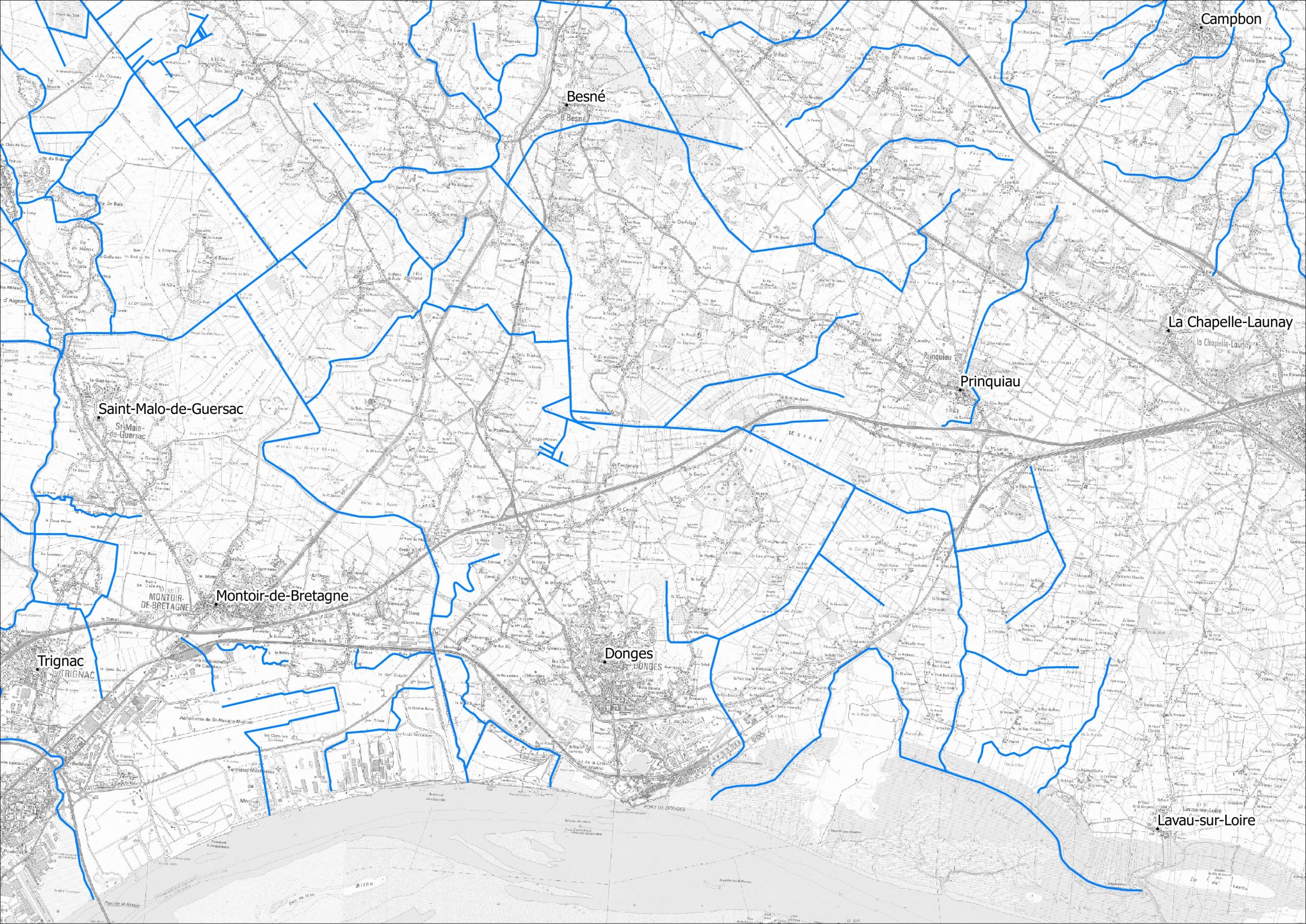 Pont Ile Oliveau: 0,5
Pont de la Mine amont : 0,5
Pont Brulé: 0,6
Pont de l’Angle : 0,2
Ardivais: 0,3
La Guesne : 1,1
Rozé Brivet : 8,2
Boisman amont : 3
Pingliau : 8,3
Rozé Brière : 9,3
Pouët : 10
Caloyau : 8
Vieux Pont : 3,7
Blanche  Couronne : 3
Nyon : 12,8
Loncé : 11,5
Pont du Gué d’Assac : 17,9
La Rotte : 1
Pont de Paille Brière : 4,7
Pont de Paille Brivet : 13,3
Priory Village : 18,5
La Taillée : 5,4
Pont  de la Rivaudais : 17,5
Relevés en g/L de salinité réalisés le  25/06/2025